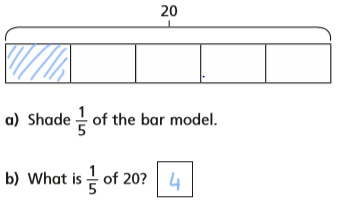 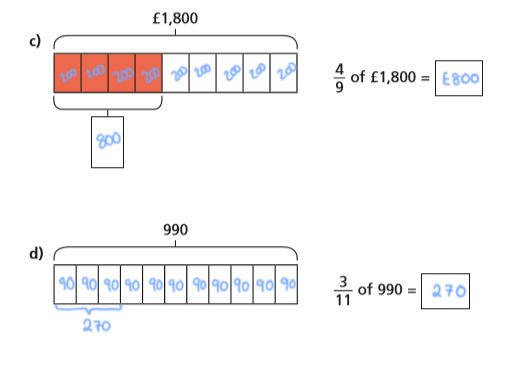 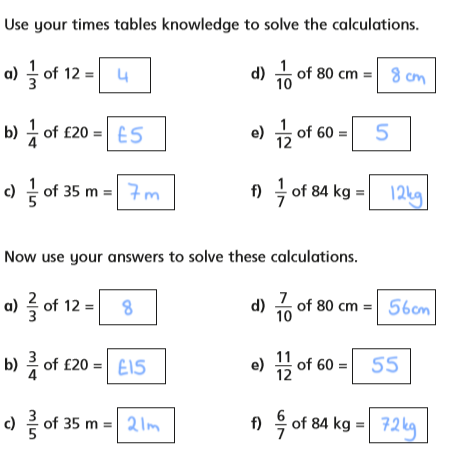 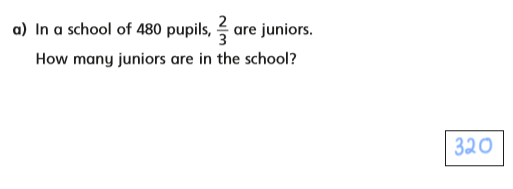 160 one third – Gary should have doubled it to find two thirds.

160 x 2 = 320
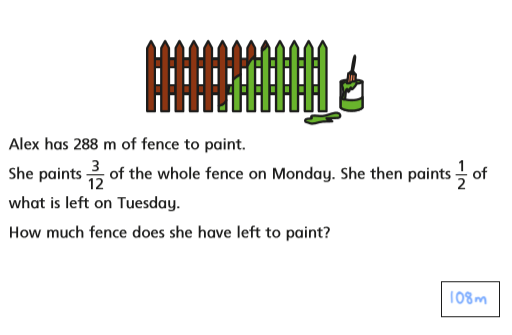 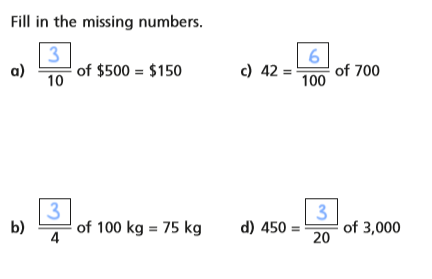 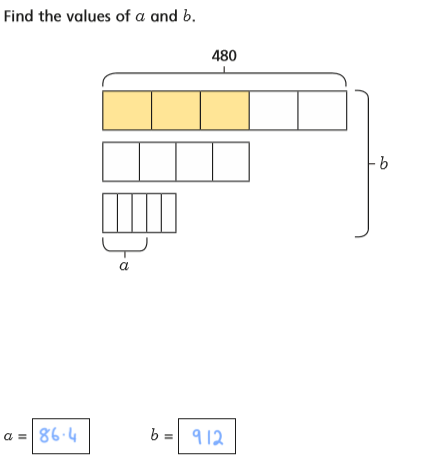